Making Connections
Math Network Break-Out Session
September 27, 2012
Making Connections
I can deepen my understanding of Kentucky Core Academic Standards and mathematics pedagogy.
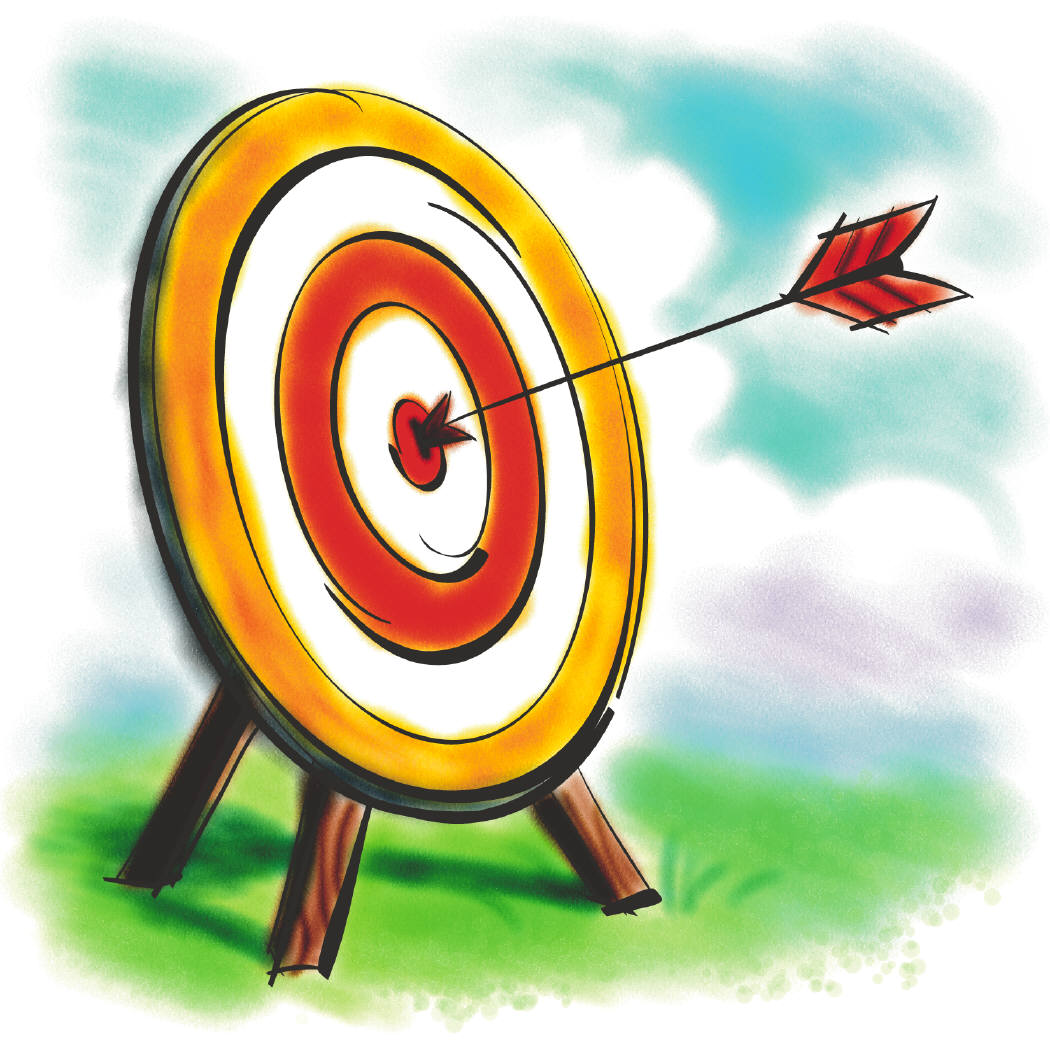 Place Value Activity
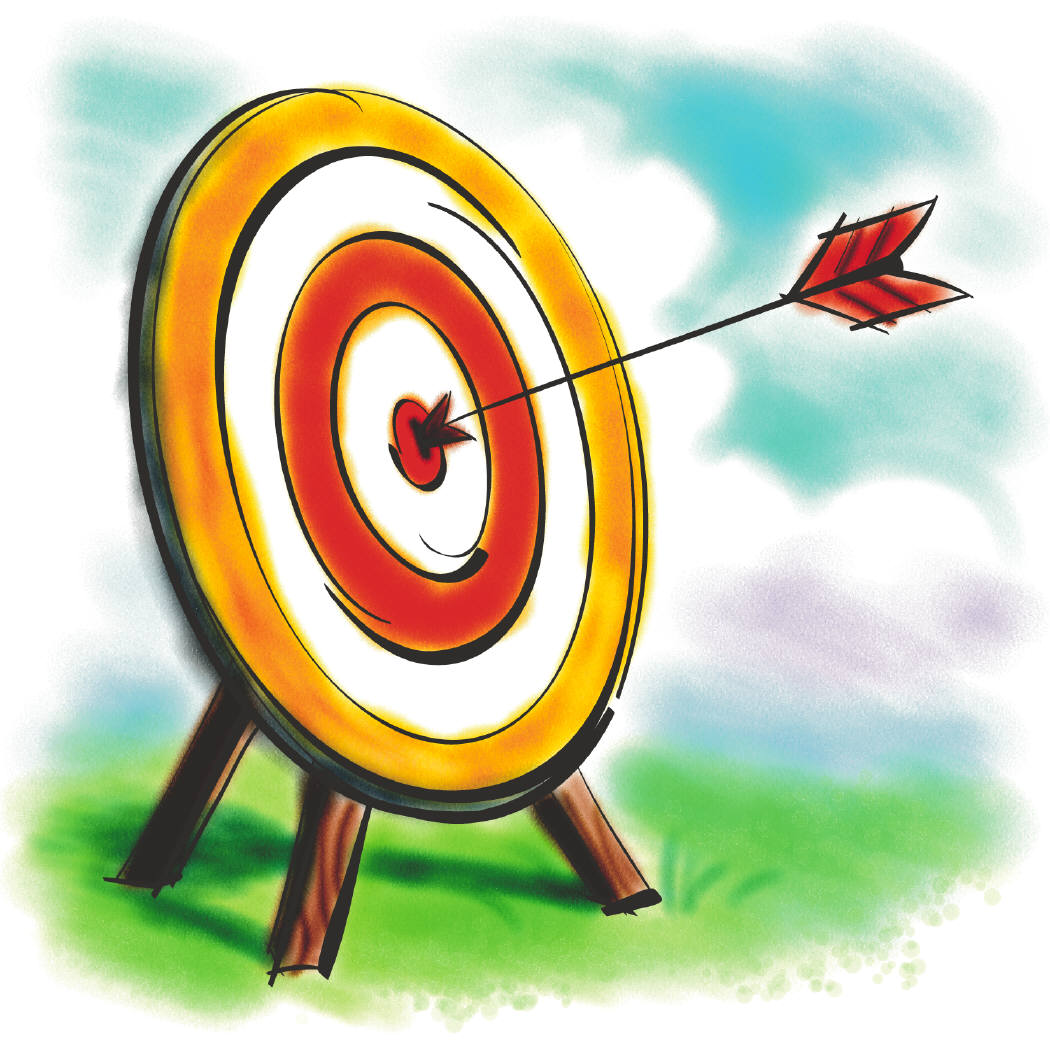 Student Target: I can estimate 				groups of tens and ones.

Adapted from
“Estimating Groups of Tens and Ones”
Page 155 in John Van de Walle’s Teaching Student-Centered Mathematics, Grades K-3
[Speaker Notes: Model measuring table; then ask “students” to complete one task using materials.

De-brief activity quickly.

Next Slide…]
Kentucky Core Academic Standards
Number and Operations in Base Ten

Number and Operations – Fractions

Measurement and Data
[Speaker Notes: Spend most of our time developing number concepts.

Many teachers have asked, 
“How do we get to measurement and data?” 
“How do we make the drastic changes in how the standards progress? It is so different?”
“My kids don’t know how to measure something?”
“Do we still have to teach customary and metric measurement?”
“Can we teach money even though it is only in the 2nd grade standards?”

One of the issues may be that we are teaching measurement and data in isolation, but they are deeply connected to number and operations concepts.

Quickly chart areas covered in Measurement/Data such as: time, money, measurement (nonstandard, customary, metric), etc.]
Kentucky Core Academic Standards
How can we help strengthen our students’ conceptual understanding of measurement/data and number concepts at the same time?

Are there natural connections?
Kentucky Core Academic Standards
Use the copies of your standards to cut/paste on chart paper.
Use markers/pens to show natural connections between number concepts and measurement/data concepts.
Explore all grade level measurement/data standards. How can you build a strong foundation for future standards through your number concepts instruction?